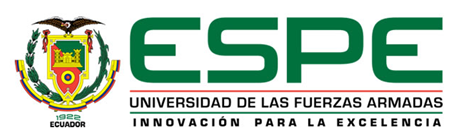 UNIVERSITY OF THE ARMED FORCES-ESPE DEPARTMENT OF LANGUAGES APPLIED LINGUISTICS CAREER
Research project
“THE INFLUENCE OF DIGITAL CLASSES AS DIDACTIC MATERIAL TO IMPROVE THE ENGLISH TEACHING – LEARNING PROCESS FOR STUDENTS   ATTENDING FOURTH GRADE OF BASIC EDUCATION,  AT UNIDAD EDUCATIVA FAE Nº  4, DURING THE ACADEMIC THIRD TERM 2012 – FEB 2013”
by: Karla Guayasamín

THESIS DIRECTOR: MSC. OSWALDO VILLA.
 THESIS CO-DIRECTOR: MSC. MARCELA ROSERO.
Part one
RESEARCH PROBLEM
Problem identification
Problem  setting
MAIN PROBLEM 
Do the digital classes as didactic material   influence the English  teaching
Learning   process   for    students    attending   the  fourth  grade of Basic 
Education,  at  Unidad Educativa  FAE  Nº  4 ?

SECONDARY PROBLEMS 
Are   there   sufficient  teaching   materials for the teaching – learning process for students  of fourth grade of Basic Education?

What types digital materials are being used in the English teaching-learning process for students  of fourth grade of Basic Education ?

What are the most adequate teaching materials and equipment to work with children  of  fourth grade of Basic Education?
VARIABLES MATRIX
To analyze the impact of the digital classes  as educational support to the classroom practices in the English language teaching – learning process for students  of fourth grade of Basic Education, at  Unidad Educativa  FAE  Nº  4 .
OBJECTIVES
General
Specifics
To evaluate the perception  of teachers and students about  the    digital   classes. 

To design a set of digital classes as an experiment.
PART TWO
THEORETICAL FRAME
Games and activities
Free lesson using power  
  point.
Videos  on internet for kids
Songs on internet
Matching activities
Digital equipment
Digital resources
Computer
Tablet
DVD
Projector
Methods
Techniques
Strategies
Curriculum & pedagogy
Classroom environment & culture
Types of 
Methods
Types of 
Techniques
Types of 
Strategies
-Teaching approach.
-Scaffolds for learning.
Physical environment
-Grammar translation method.
-Direct 	Method.
-Audio Lingualism.
-Total Physical Response.
-Design thinking.
-Self  learning.
-Gamification.
-Free online learning    tools.
-Learn to think language.
-Select language situation.
Hypothesis system
Working hypothesis

The development of digital classes as didactic material will improve teaching- learning process at UNIDAD EDUCATIVA FAE No 4, fourth grade of Basic Education.
Null  hypothesis

The development of digital classes as didactic material will  not improve teaching- learning process at UNIDAD EDUCATIVA FAE No 4, fourth grade of Basic Education.
Part III
METHODOLOGICAL DESIGN
METHODOLOGICAL DESIGN
Quasi Experimental
Experimental group: 26 students
Control group :26 students
POPULATION AND SAMPLE
FIELD WORK
Unidad Educativa FAE No 4
INSTRUMENTS FOR DATA COLLECTION
Survey  based on questionnaire for teachers.
Pre and post test.
Part IV
TESTING THE HYPOTHESIS
Teachers’ survey
¿Are you motivated to teach by applying digital classes in this educational institution?
¿Are the digital classes easy to apply in your institution?
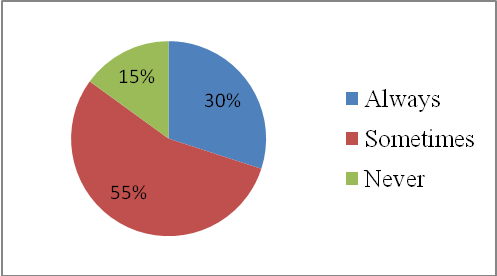 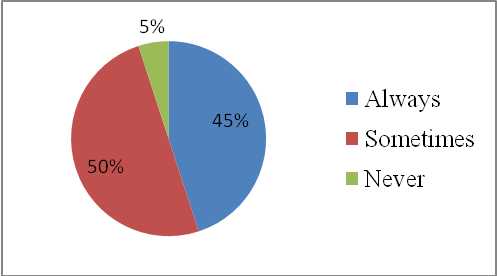 ¿Do the digital classes help to students in the educational process?
¿Do your students use the didactic materials to do activities in their classroom?
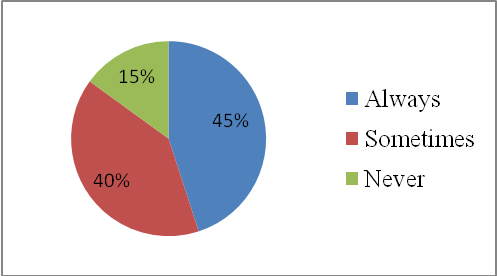 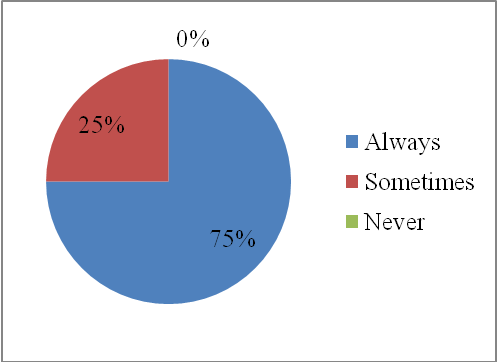 ¿Is technology available in the institution for teachers and students to do their tasks?
¿Are the digital classes motivating for the students in the teaching – learning process?
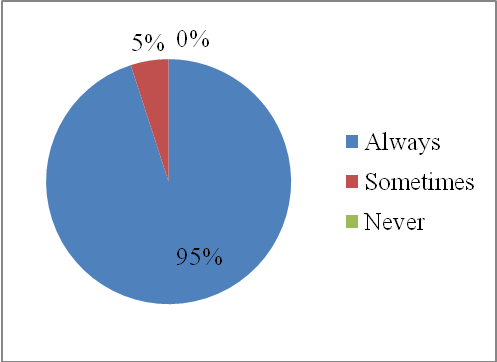 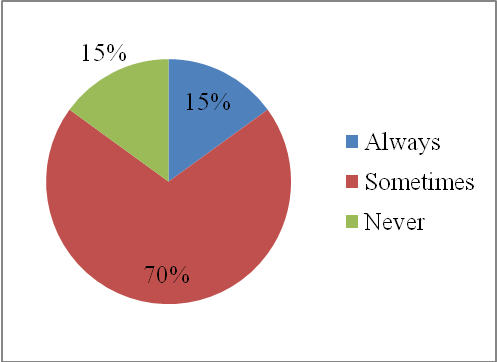 Among the technological tools available at the institution, ¿ Do you use with most frequency the computer - projector?
¿Do you like to apply the technology in the classroom?
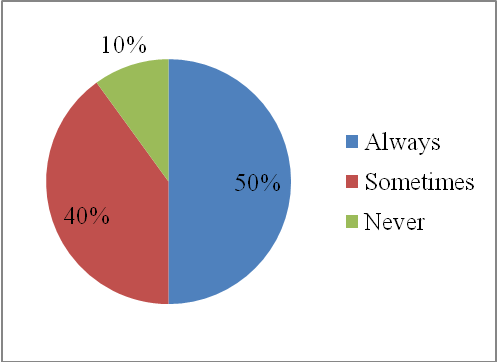 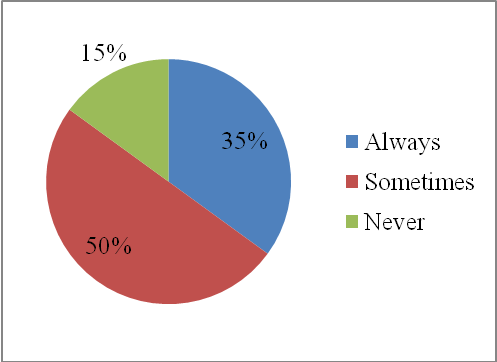 SUMMARY OF THE TEACHERS´ SURVEY RESULTS
Level of confidence : 95
Significance level : 0,05
Critical value: 12,338
X ²: 87,67
The working hypothesis is accepted and the null is reject, because the chi – square value is higher 87, 67 than the critical value 12,338.
POST TEST RESULTS
POST  -   TEST
In the investigation the result of T student value is – 4,76, the  probability α = 5% and  the 
degrees   of   freedom  is 50   with   the critical value  of  2, 01 in the region  of acceptation, then  I  accepted  the logic  hypothesis:  The development of digital classes as 
didactic material will improve teaching –learning process at UNIDAD EDUCATIVA FAE 
No 4, fourth  grade of Basic Education.
Part V
PROPOSAL
Proposal
How use the digital classes in the learning process for students attending the fourth grade of basic education, at Unidad Educativa FAE Nº4.
[Speaker Notes: Fae]
Institution: Unidad  Educativa FAE Nº4
Address: Vía a Jaramijo
Location: Manta-Ecuador
Data Information
The proposal consists in the application of digital classes in the classroom with the correct use of technological tool .
Background
OBJECTIVES
General objectives 
To design digital classes to help English language teachers to know, manage and develop techniques in the implementation of technological tool, for the teaching -learning process.

Specific objectives
To provide teachers with more ideas and strategies to incorporate technology in the classroom.
To develop on the teachers professional competencies that allow their students to learn in a fun and dynamic way.
ACTIVITIES
Activities # 1.- Presentation of vocabulary in power point.

Objective: To motivate to the students in the learning of the vocabulary.

Human and technological resource: 
Computer
Projector
Teacher
Students

Development of activity # 1 
The teacher presents the vocabulary to the students, then the students identify each word and practice the pronunciation of words.
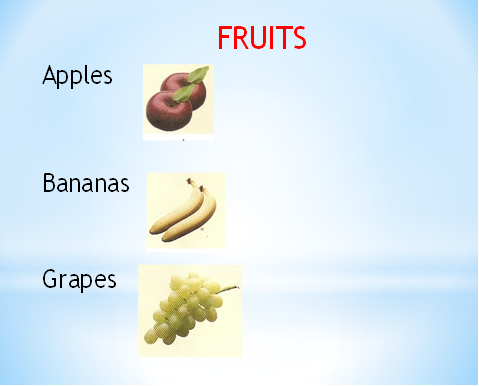 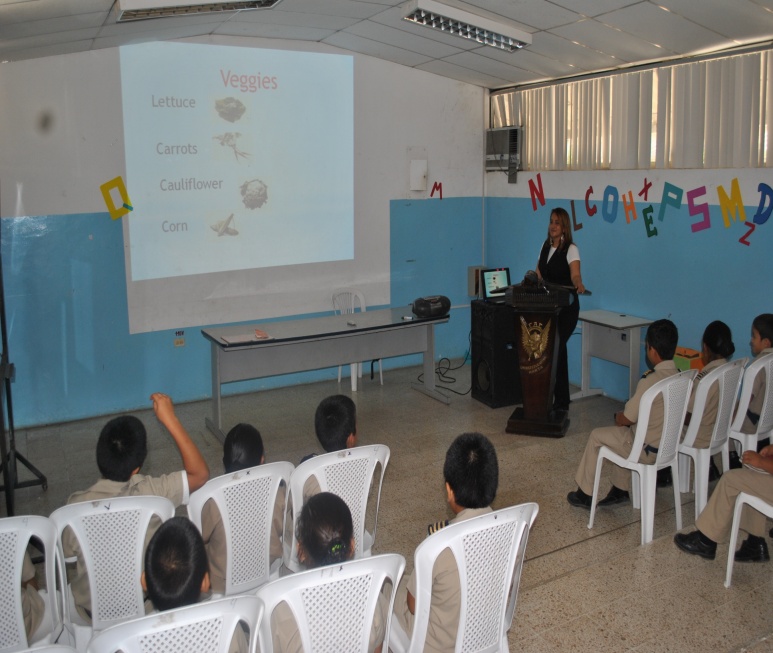 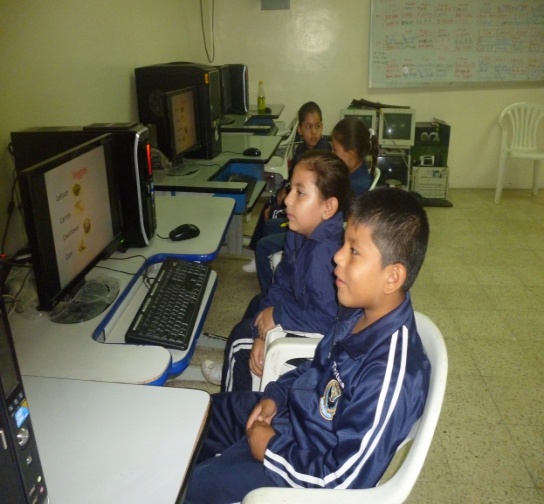 Activities # 2.- Matching

Objective: To choose the correct answer.


Human and technological resource: 
Computer
Teacher
Students

Development of activity # 2 
The teacher explain the activity to the students then the students listen  the possible answers and they match the correct.